Title Slide Option 1
Presenter Name /  Title / Affiliation
Title Slide Option 2
Subtitle or Speaker name
C O M M U N I T Y
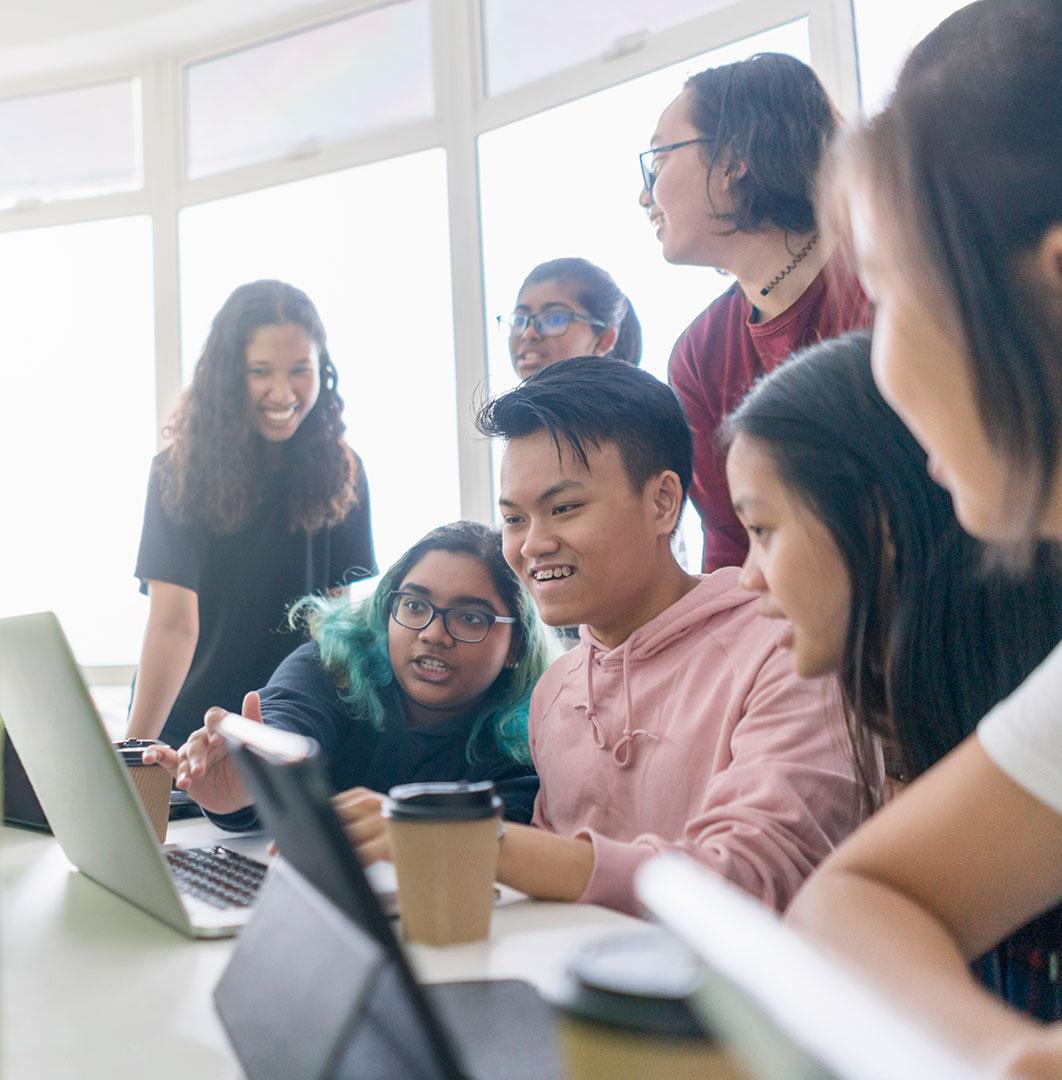 Heading here
After selecting the teal content slide I moved the body copy text box over and adjusted position under the title so I am able to place a photo on the right side of this panel. Then i added a photo uploading from my computer and used the crop tool to crop.
I inserted another text box so I could add a photo credit and manually positioned it.
C L I M A T E
S U S T A I N A B I L I T Y
E C O N O M Y
Lists
Column 1
Column 2
Column 3
J U S T I C E